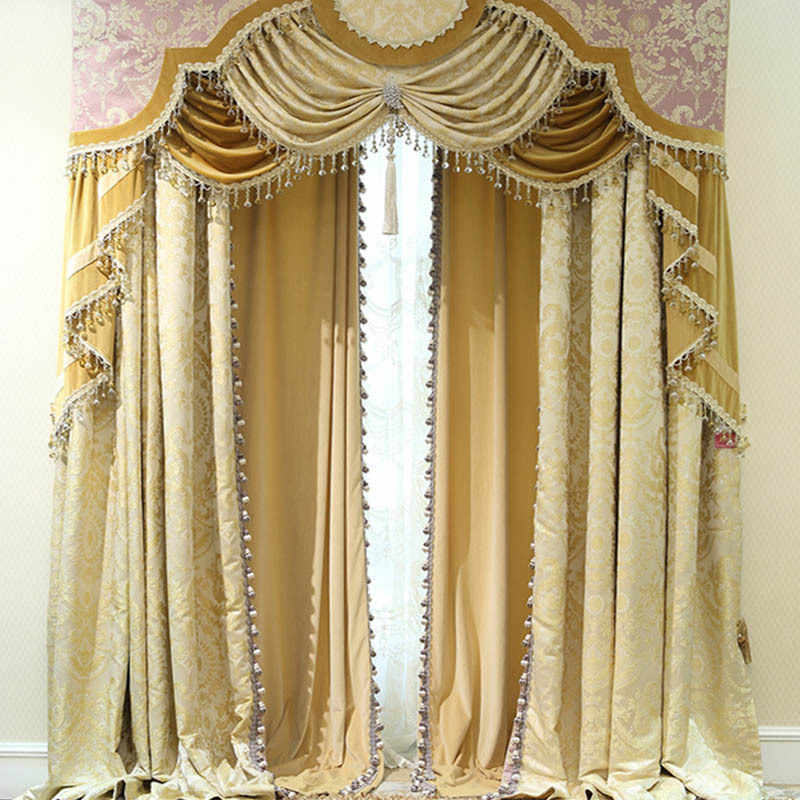 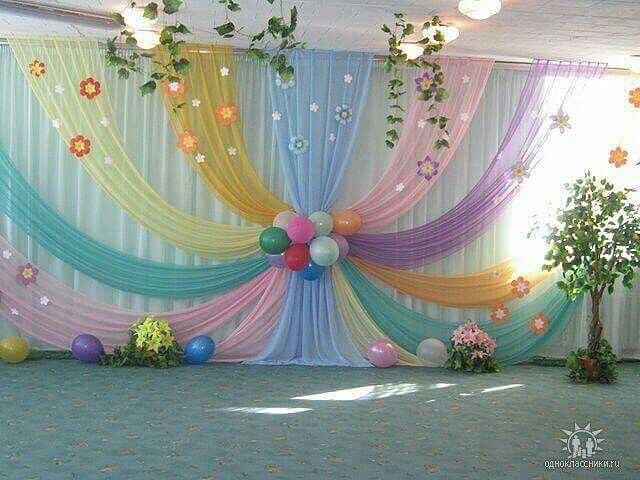 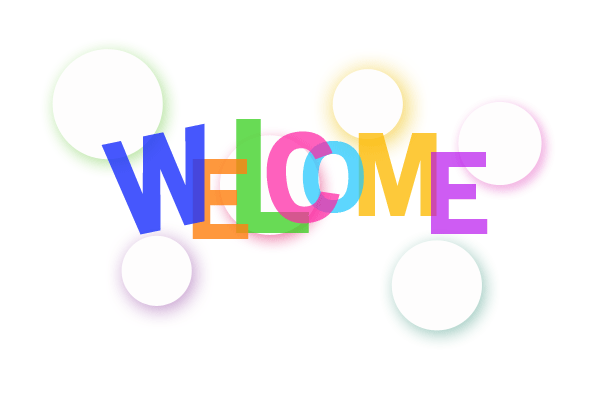 Introduction
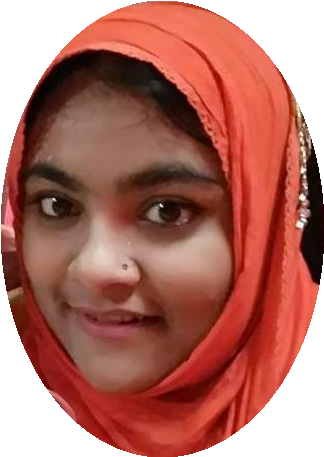 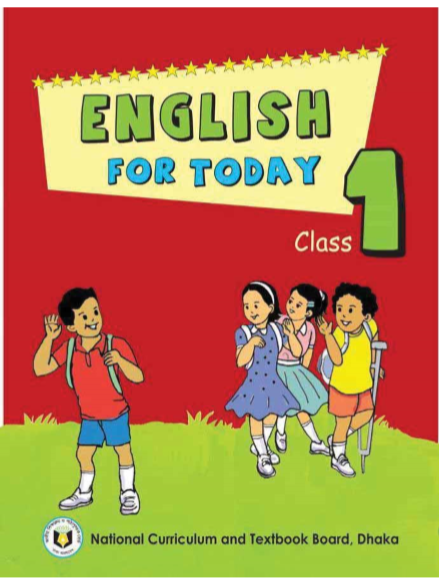 Mahfuza Yesmeen Srabonee
Assistant teacher
Alokdia Govt. Primary School
Narail Sadar, Narail.
Mobile number: 01725875692
Email ID: m.y.srabonee@gmail.com
Class:    One
Subject: English For Today
Unit: 12    
Lessons: 4-6
Page: 25
Learning outcomes:
At  the end of the lesson the students will be able to –
Listening :
1.1.1 become familiar with English sounds by listening to common English words.
Speaking :
1.1.1 repeat after the teacher simple words and phrases.
1.1.2 say simple words and phrases.
Reading :
1.2.1 recognize and read the alphabet both small and capital. (non-cursive)
Writing :
1.1.1 to practice letter shapes/ simple writing patterns, etc.
1.2.1 write non-cursive capital and small letter.
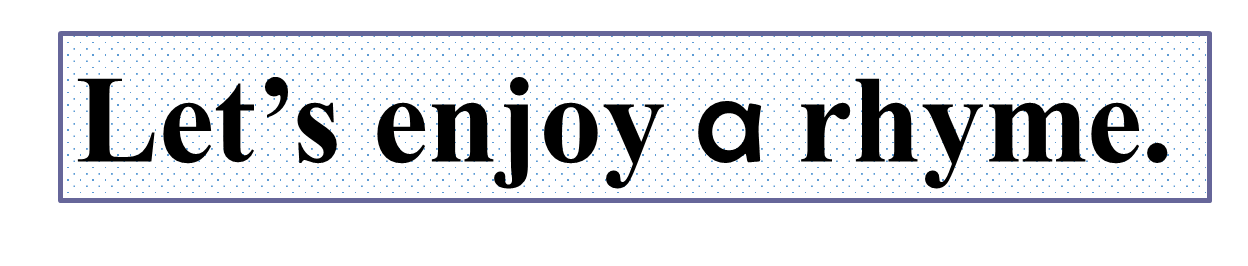 https://www.youtube.com/watch?v=s4ePFtMGBrw
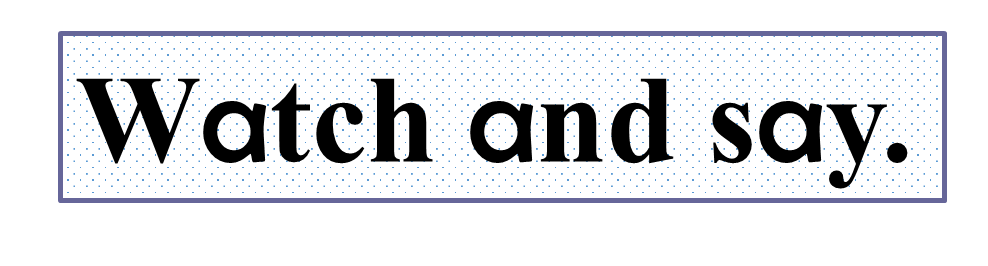 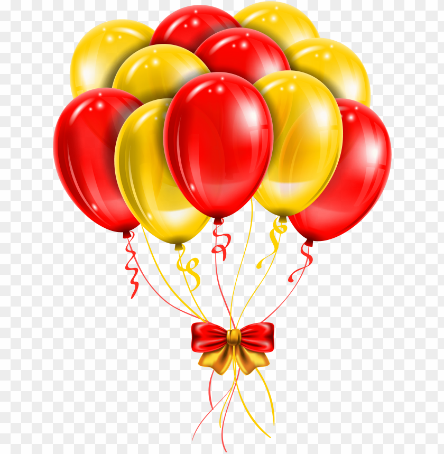 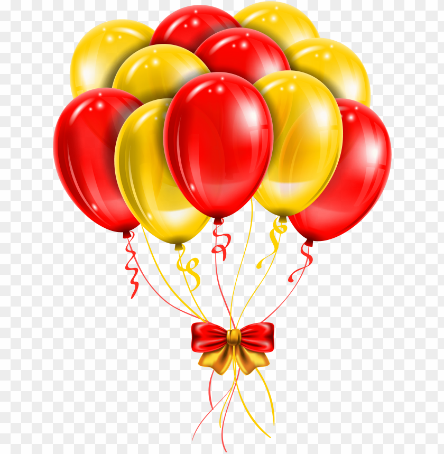 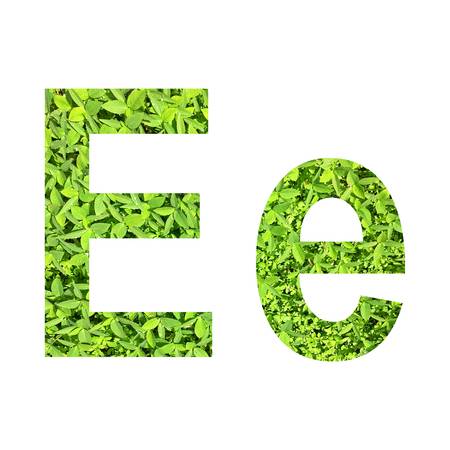 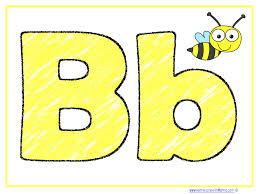 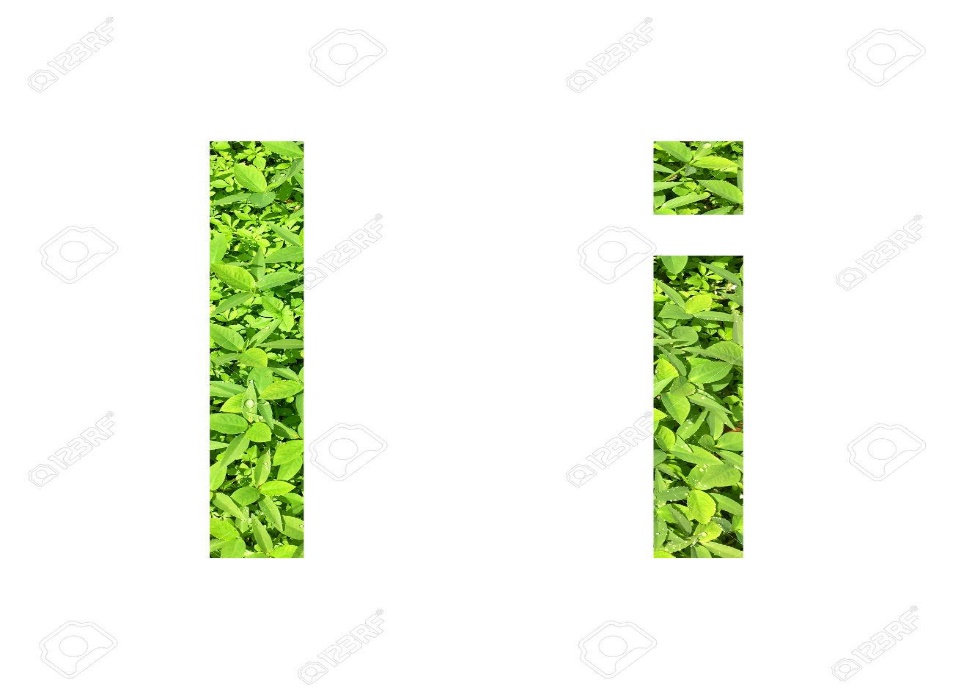 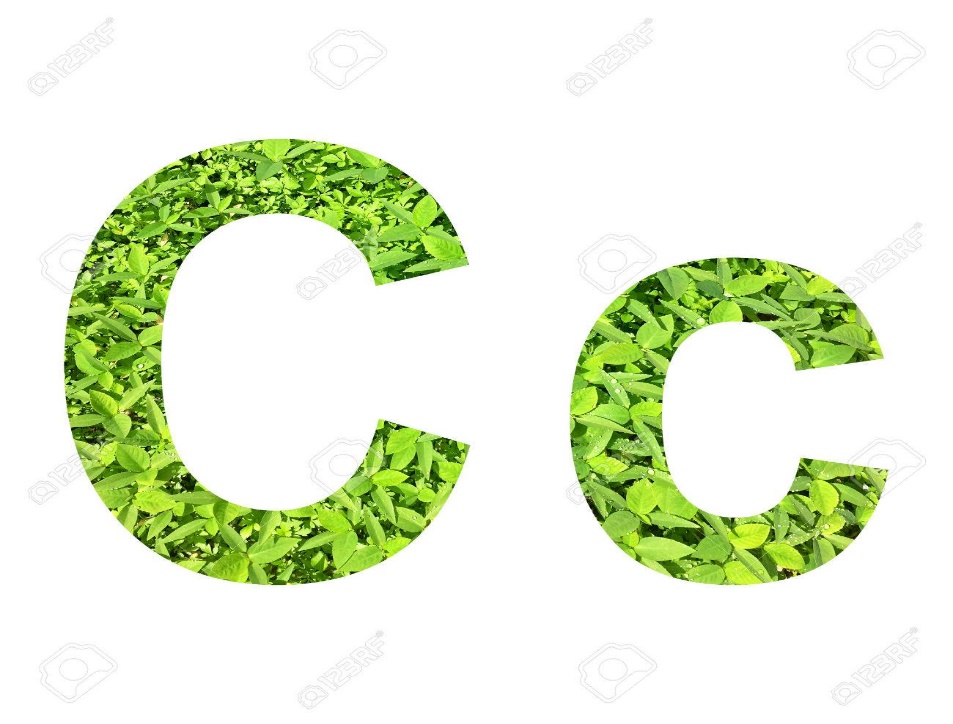 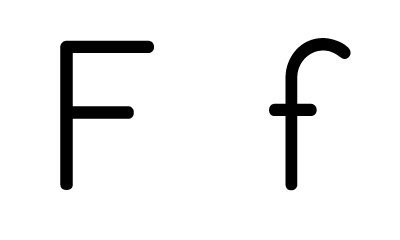 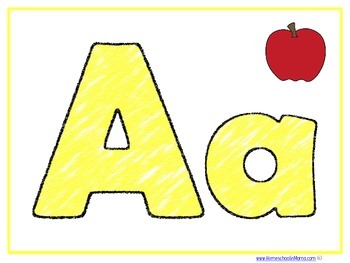 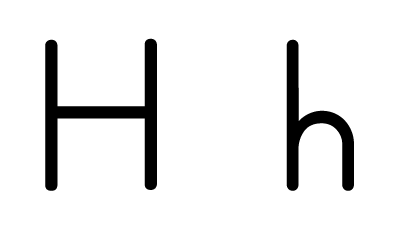 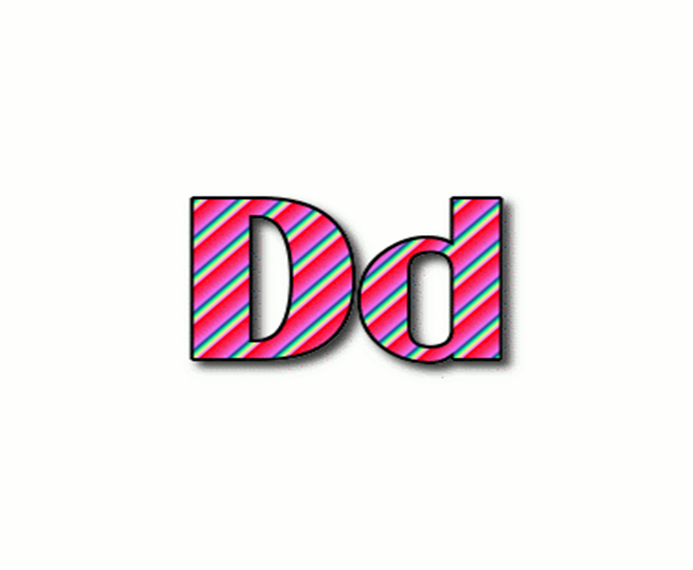 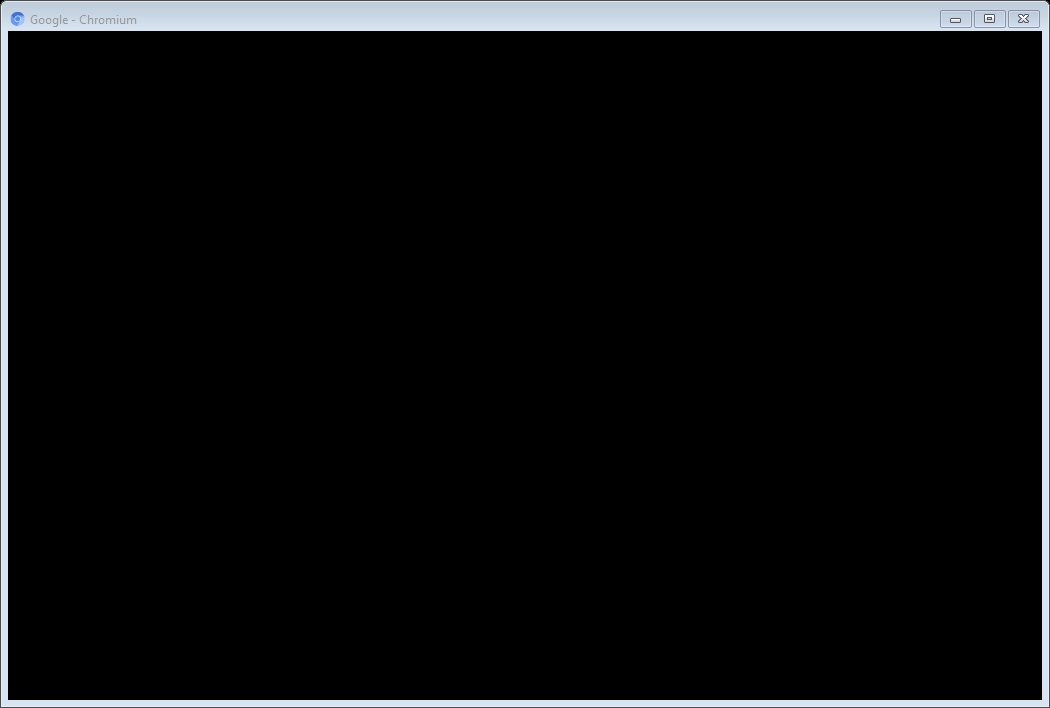 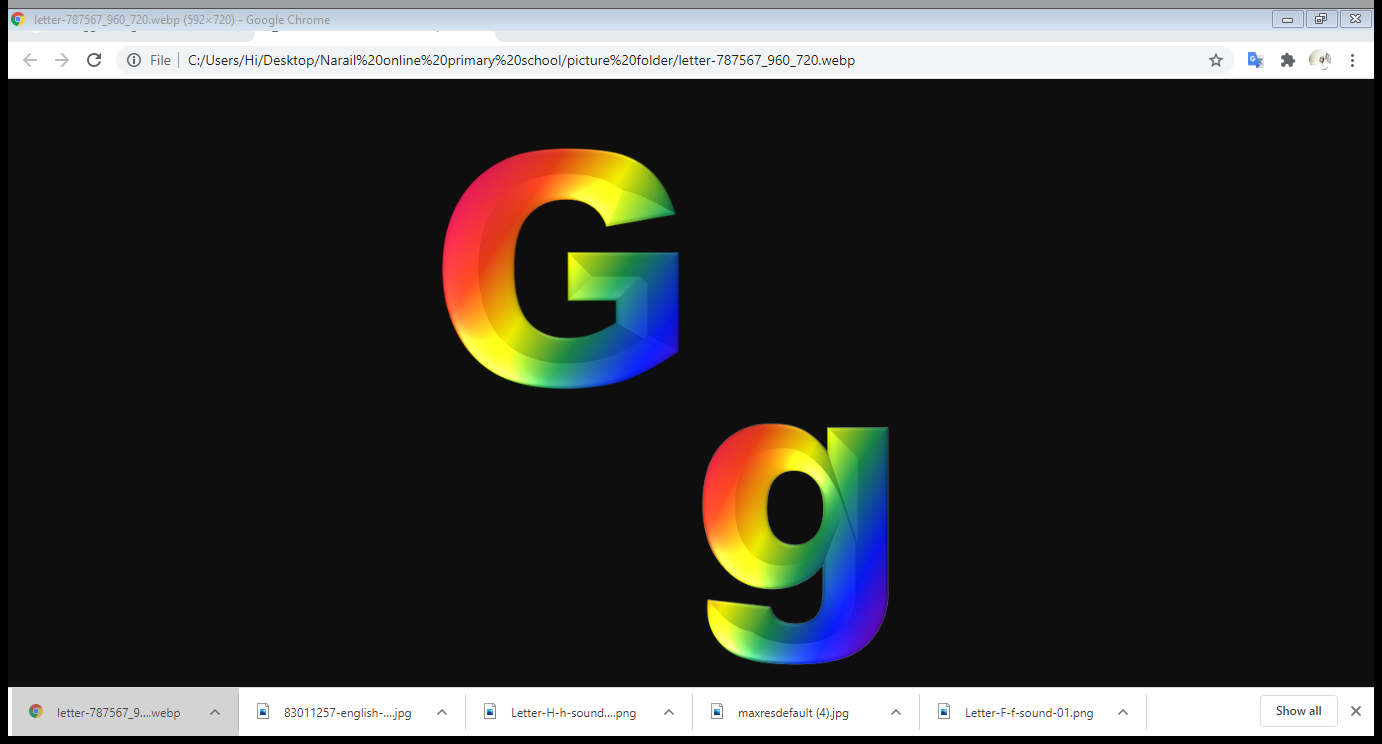 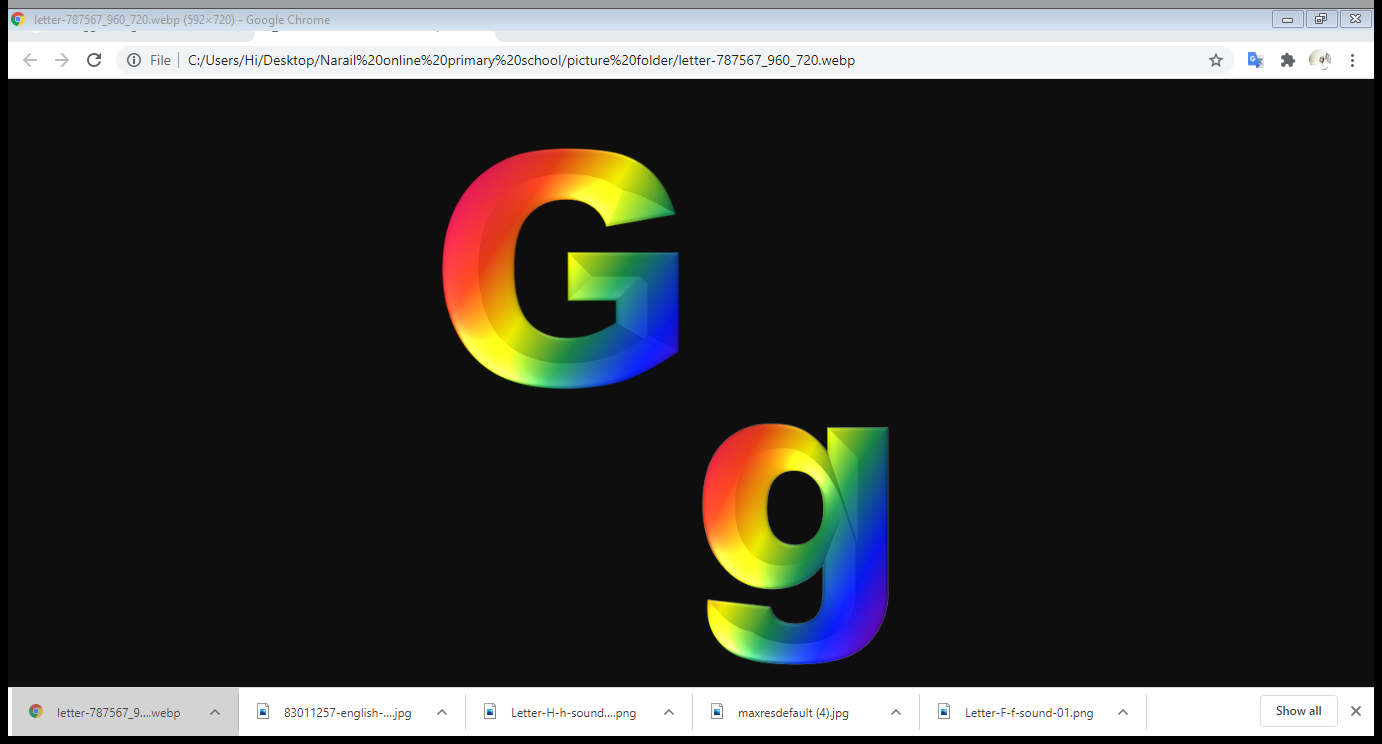 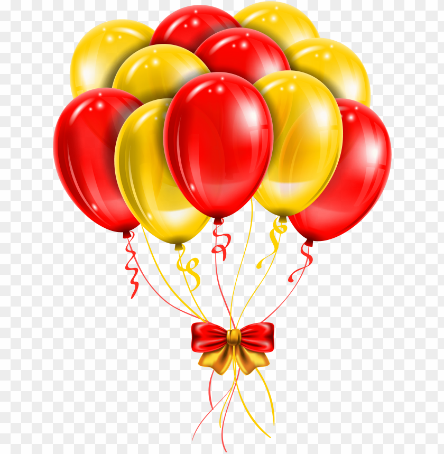 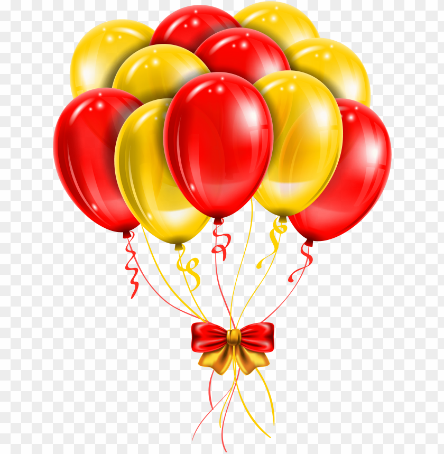 Now I’ll show you some pictures.
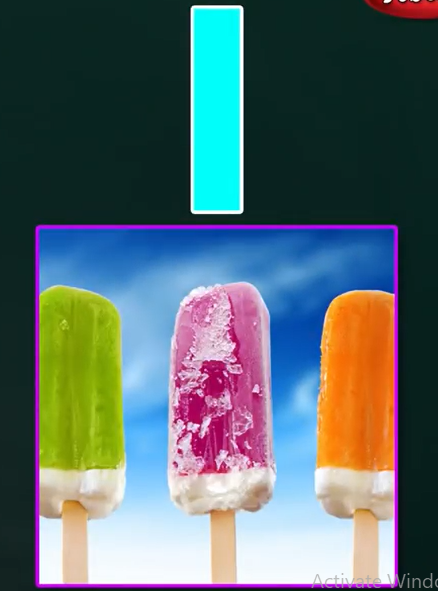 I i
for
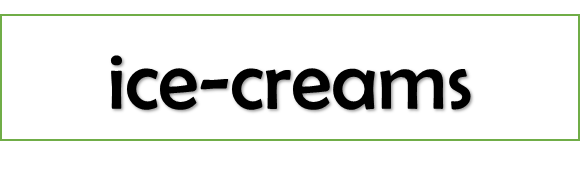 Now I’ll show you some pictures.
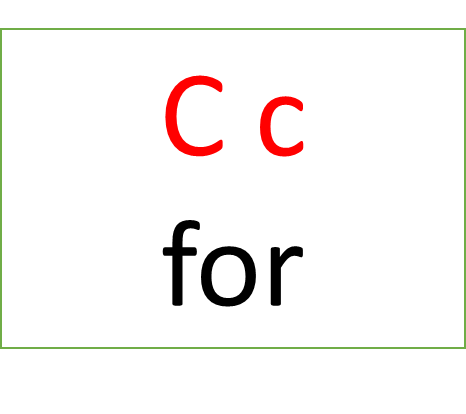 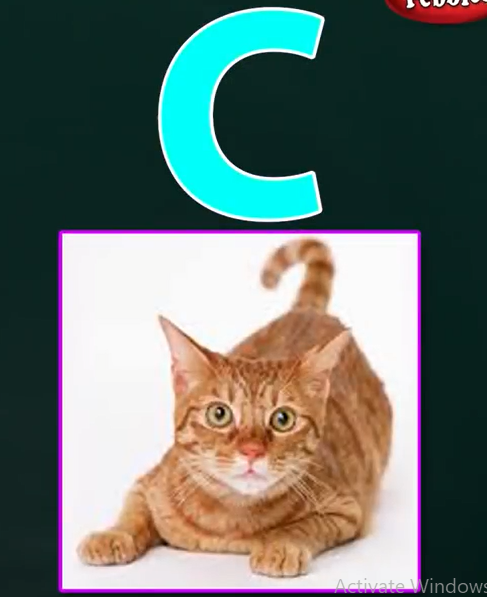 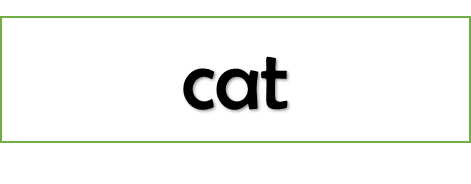 Now I’ll show you some pictures.
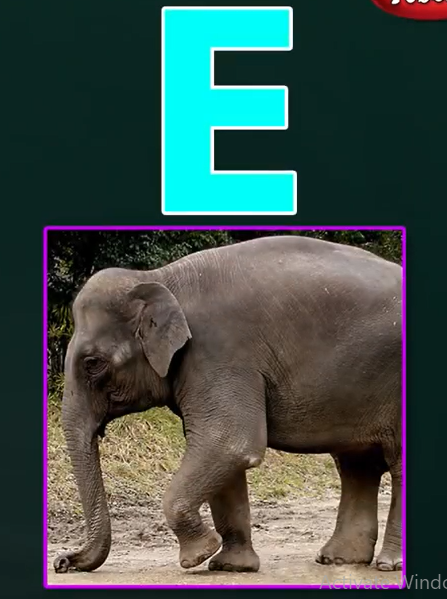 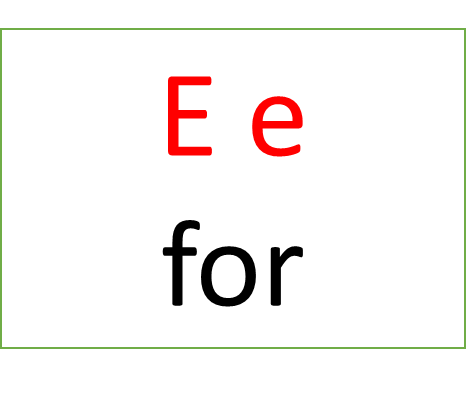 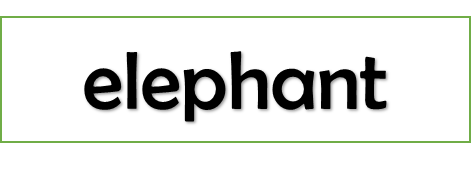 Now I’ll show you some pictures.
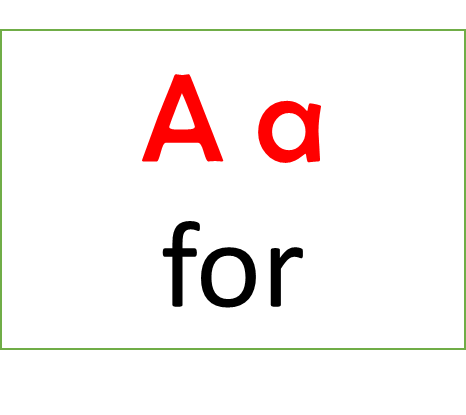 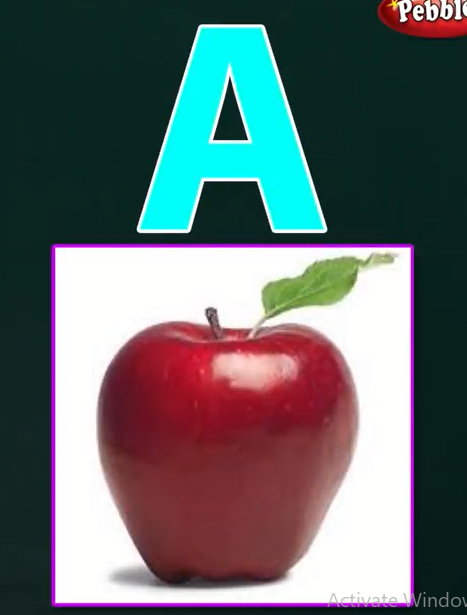 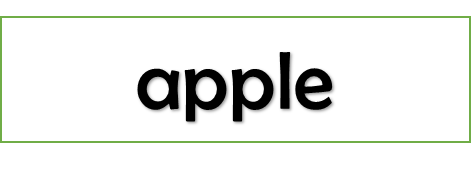 Now I’ll show you some pictures.
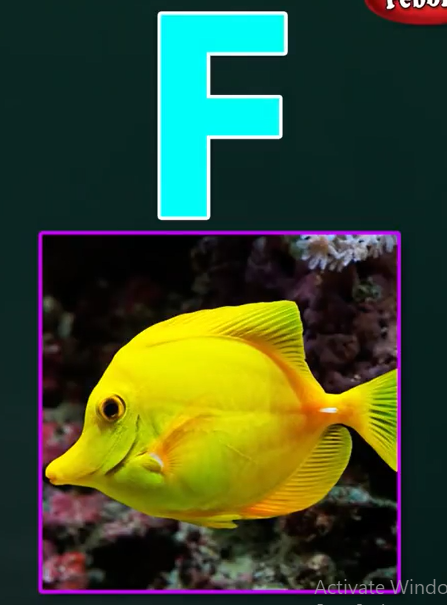 F f
for
fish
Now I’ll show you some pictures.
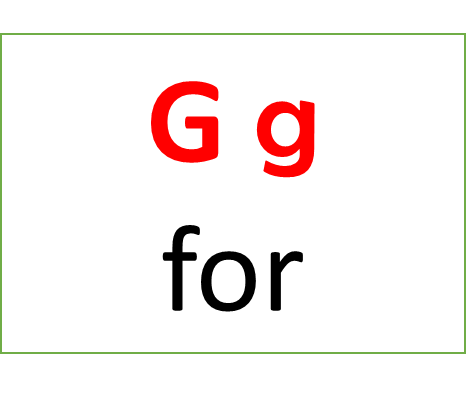 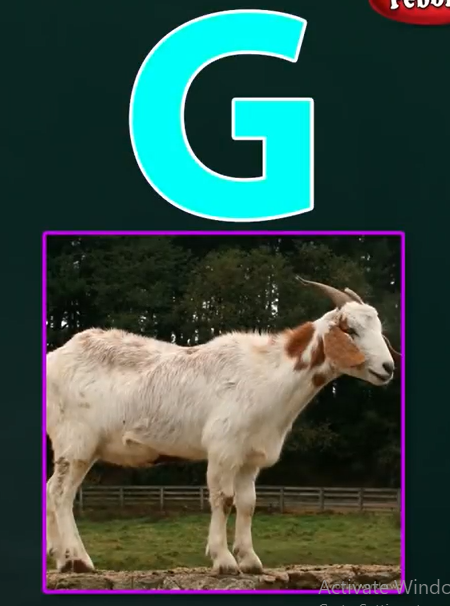 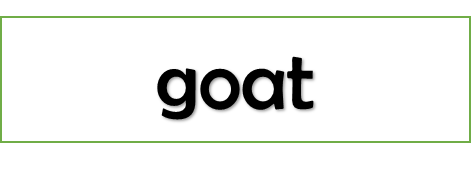 Now I’ll show you some pictures.
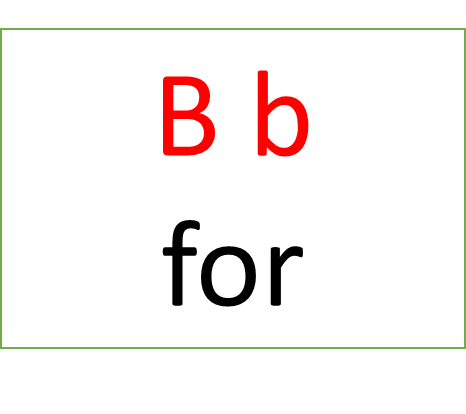 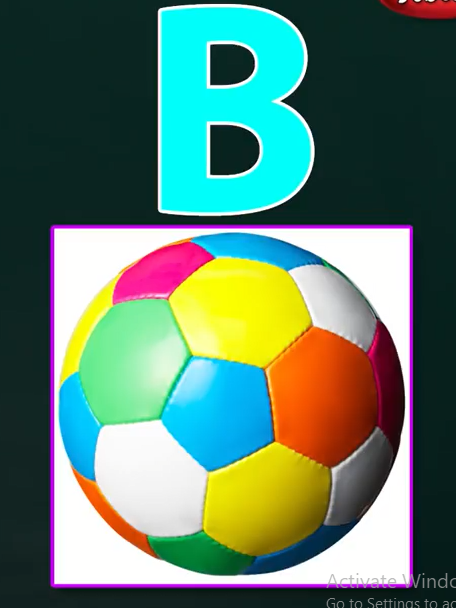 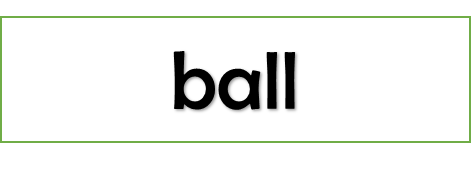 Now I’ll show you some pictures.
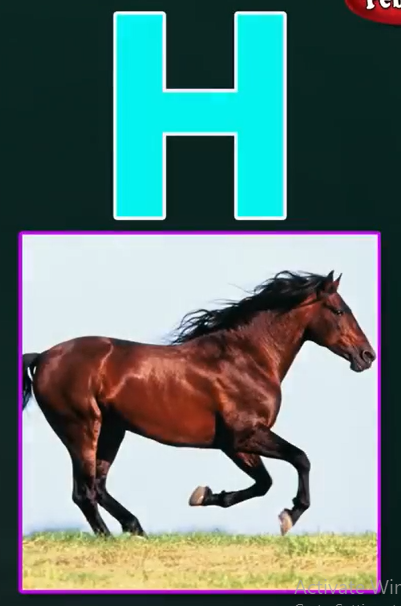 H h
for
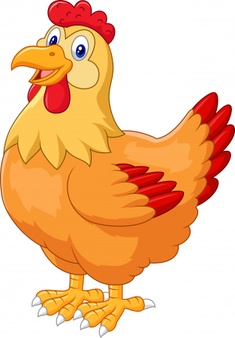 hen
Now I’ll show you some pictures.
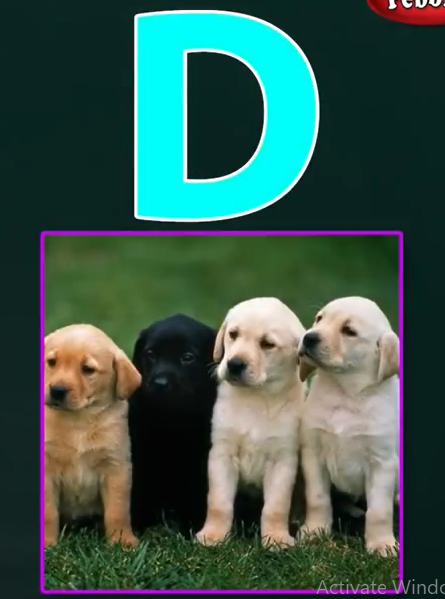 D d
for
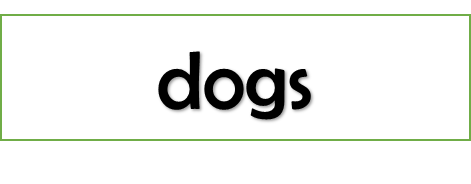 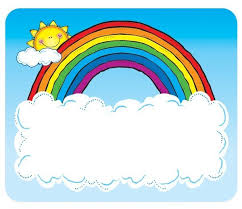 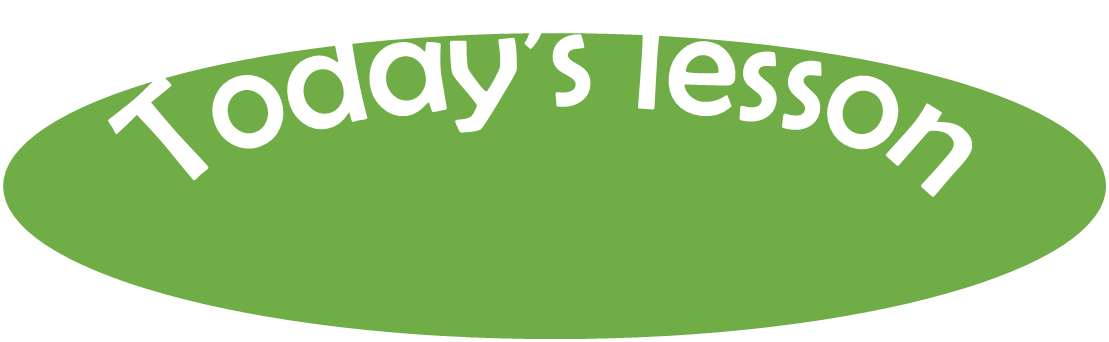 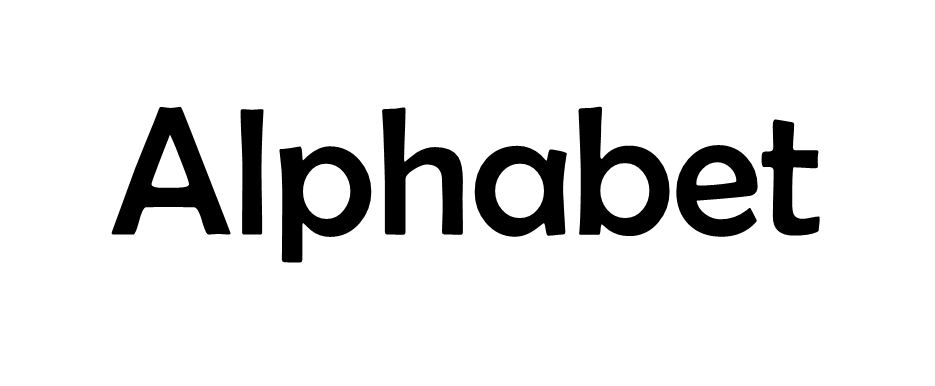 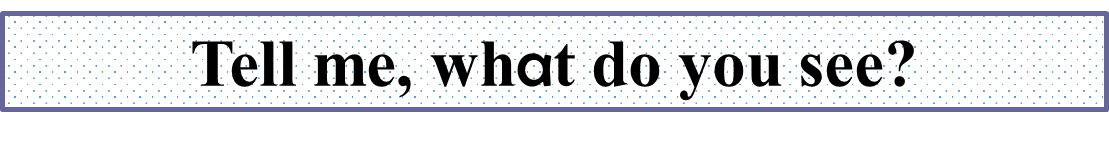 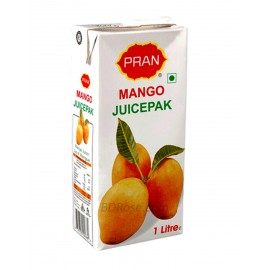 juice
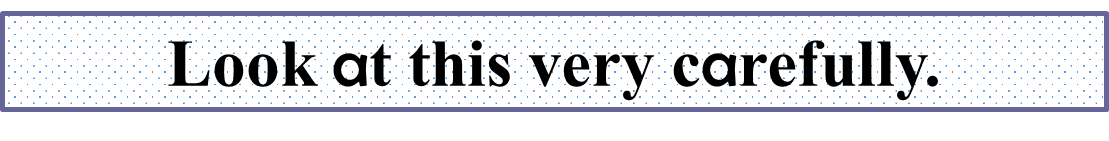 j
J
uice
j
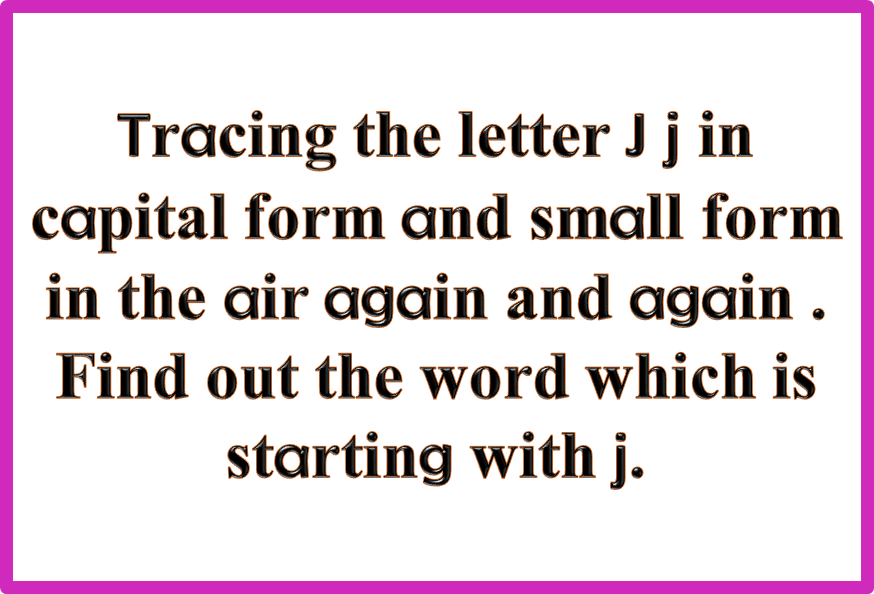 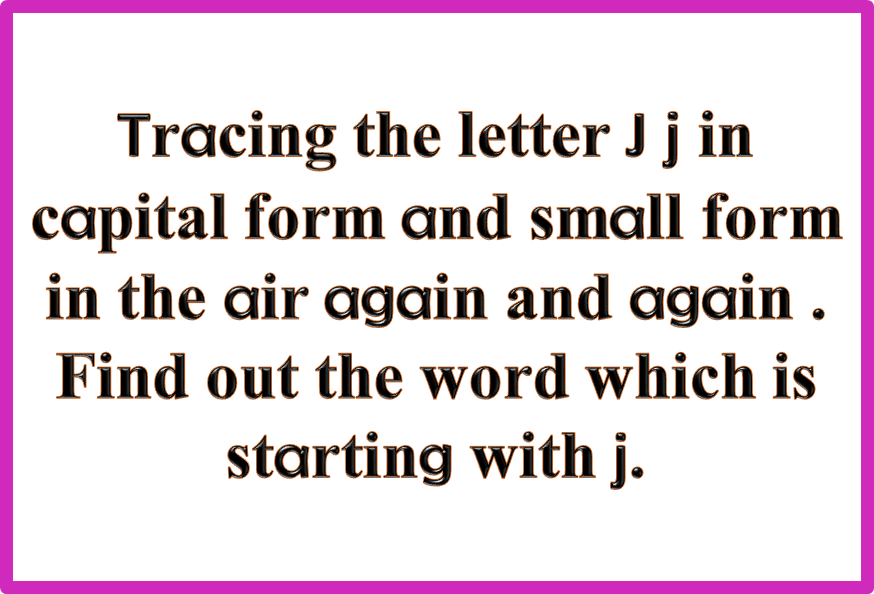 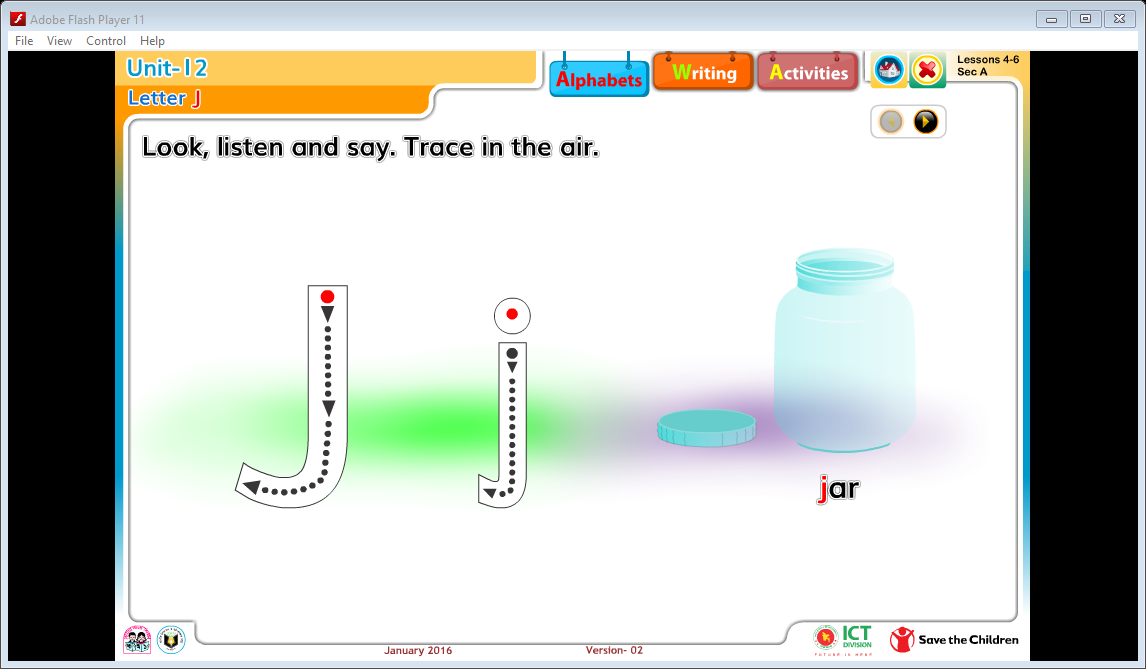 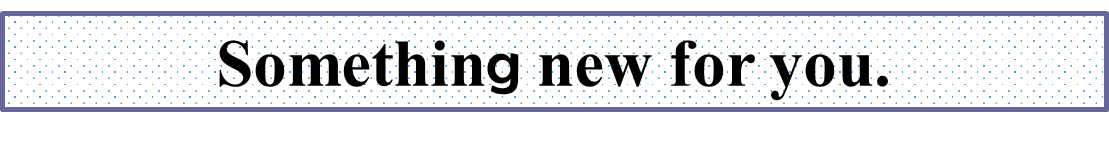 https://www.youtube.com/watch?v=aNyVGvYDW8U
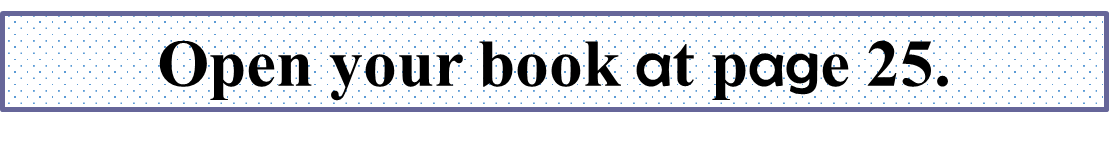 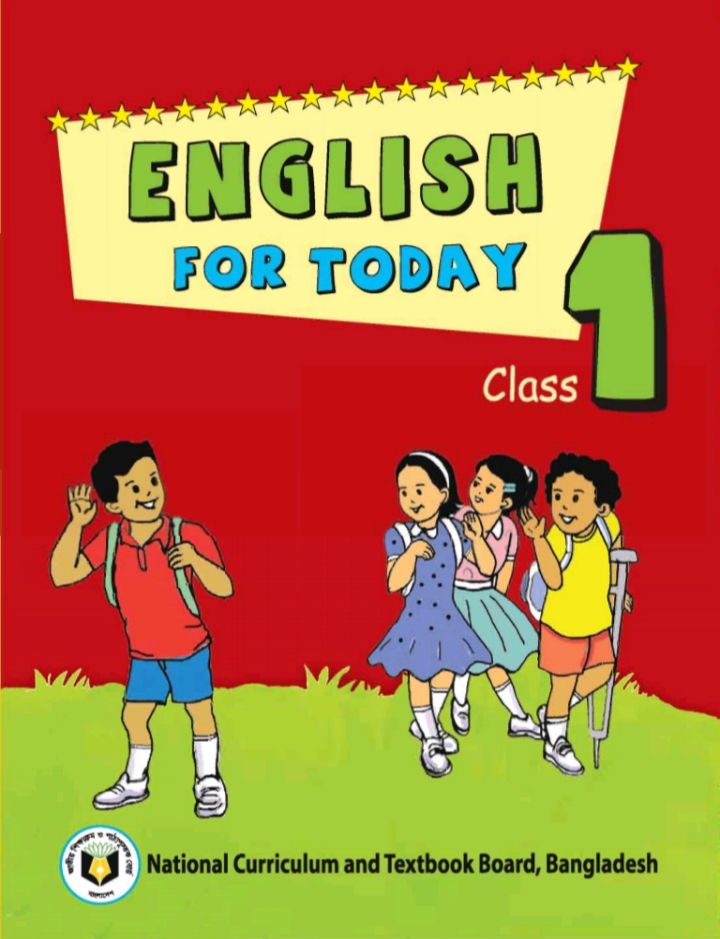 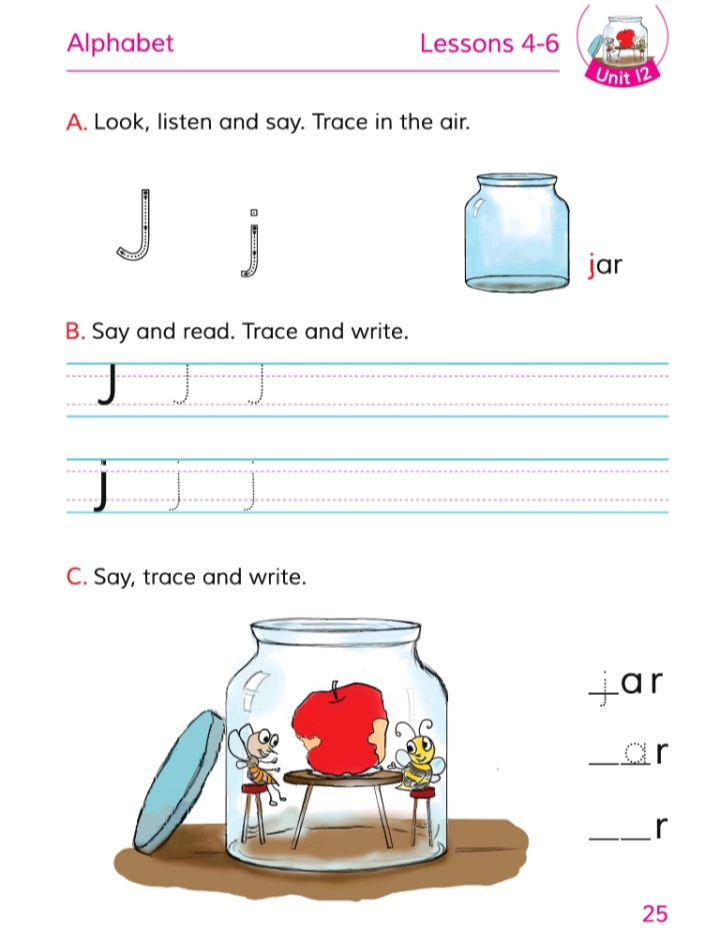 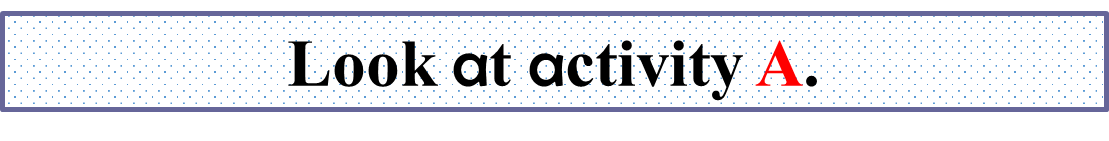 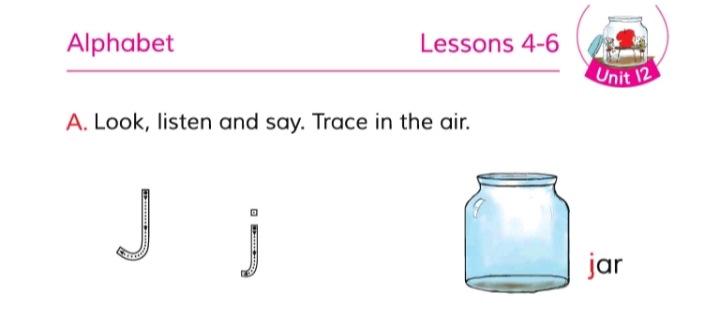 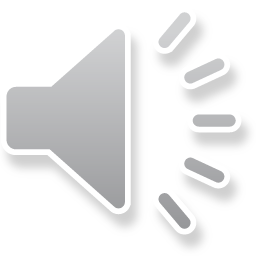 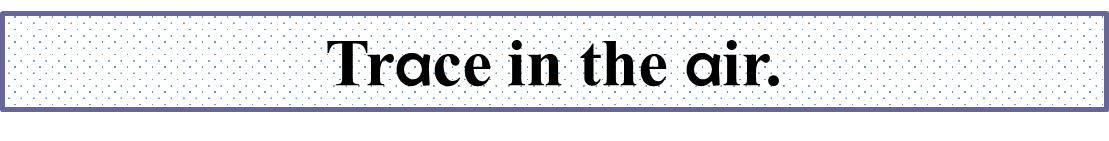 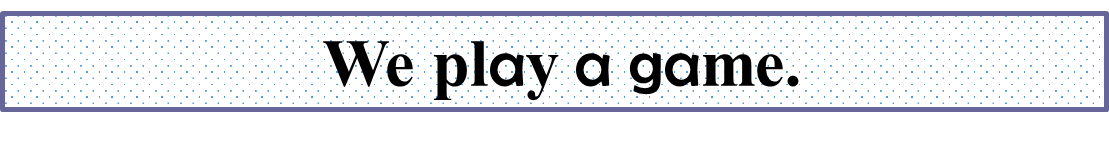 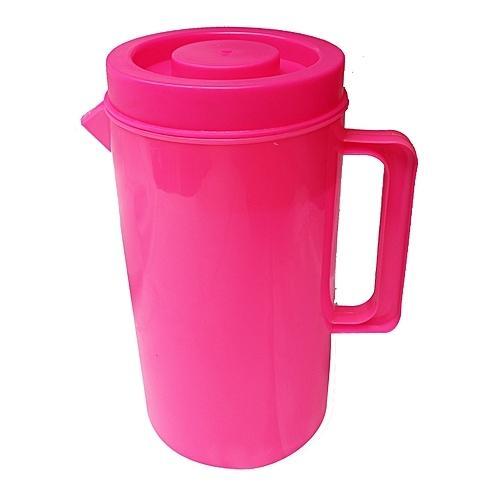 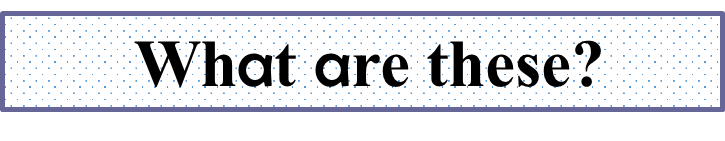 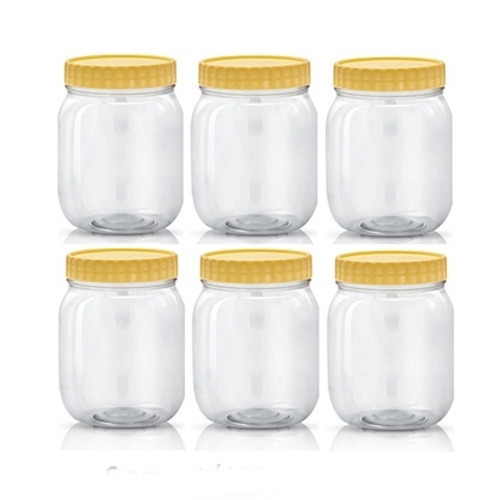 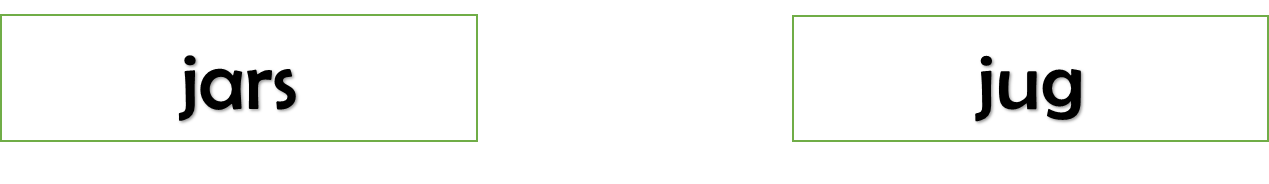 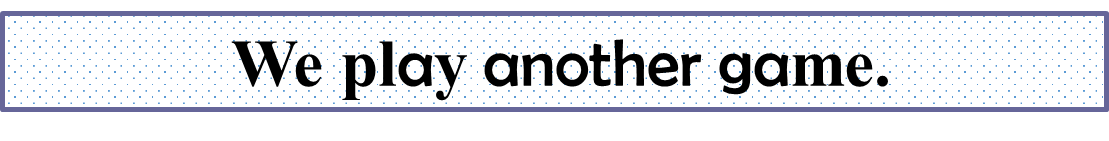 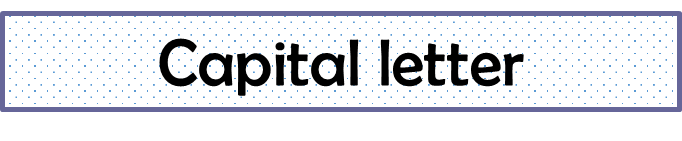 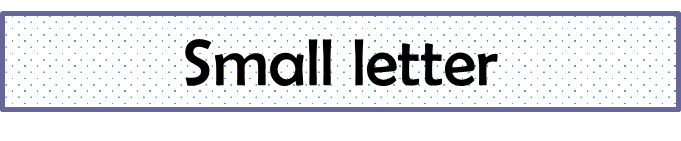 J
j
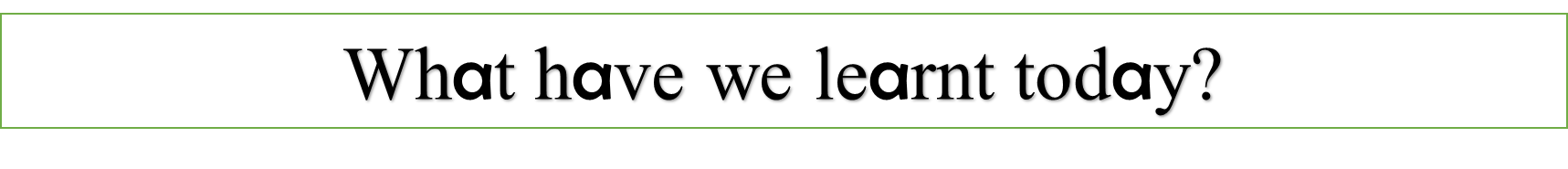 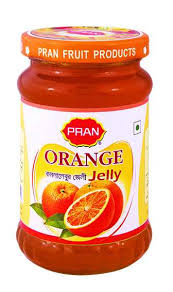 J
j
jelly
Home work
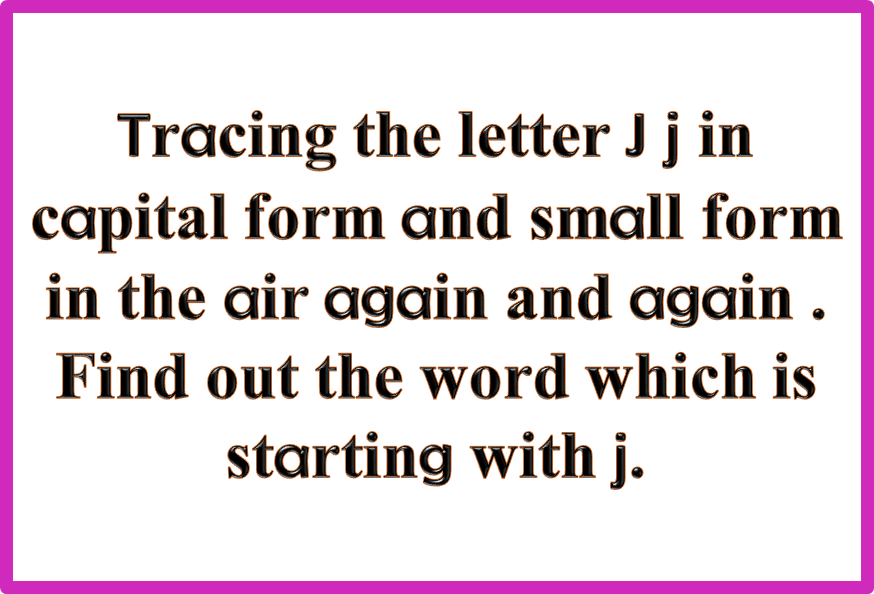 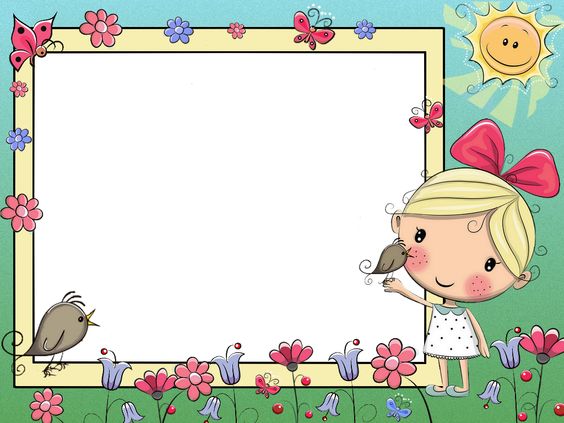 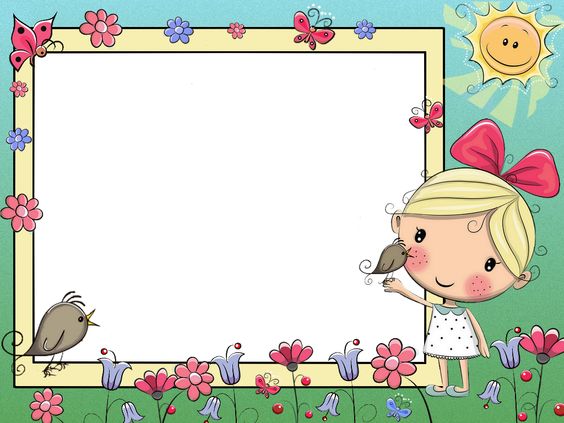 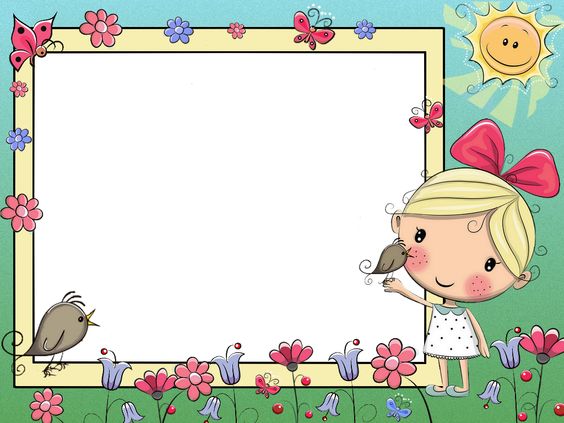 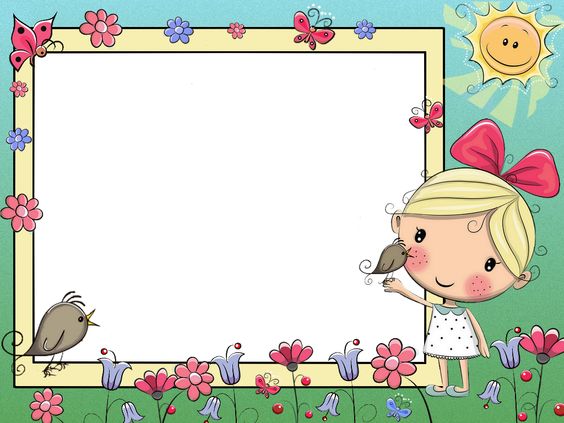 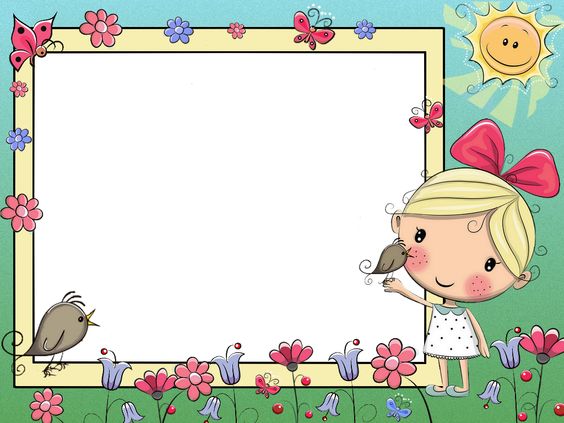 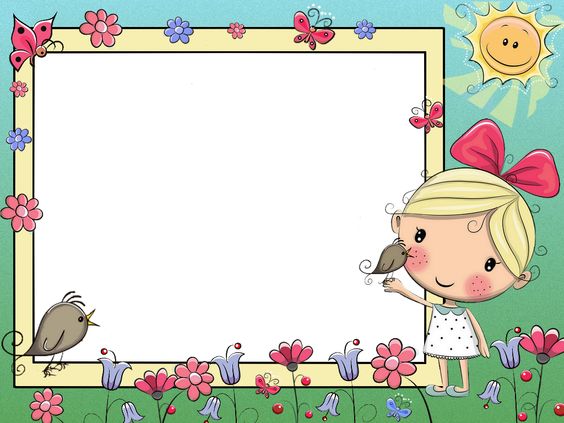 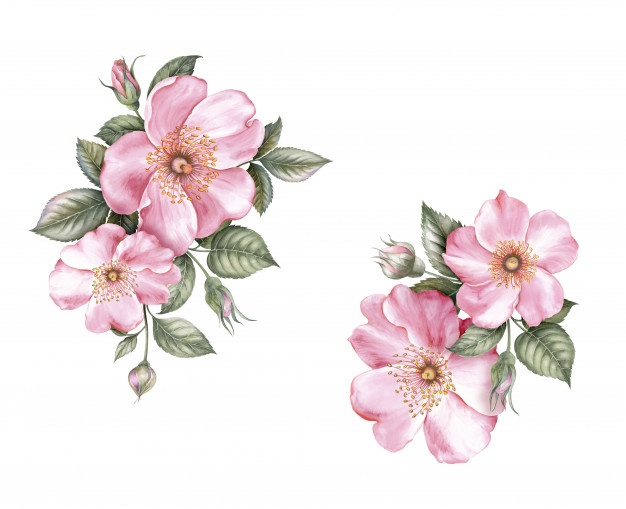 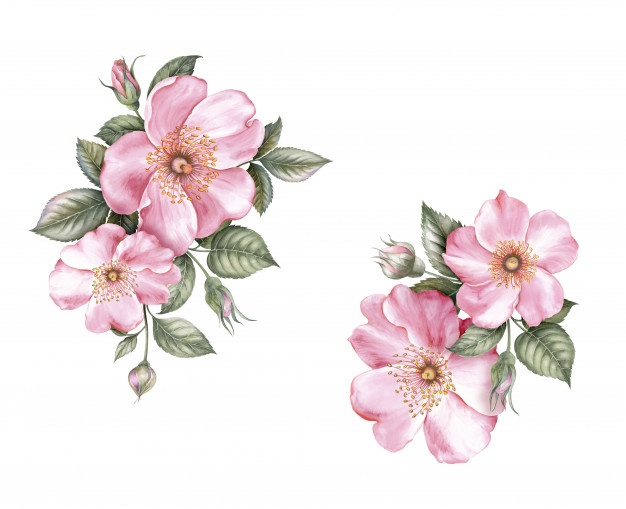 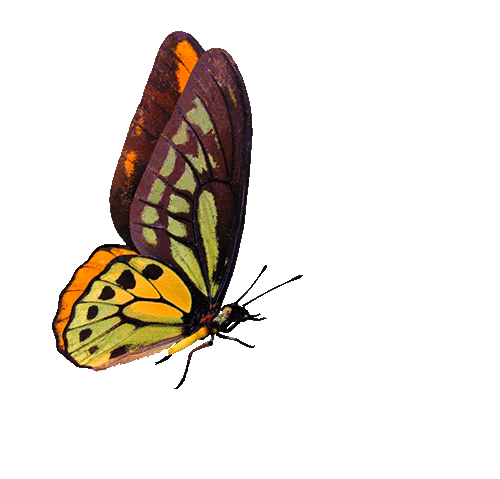 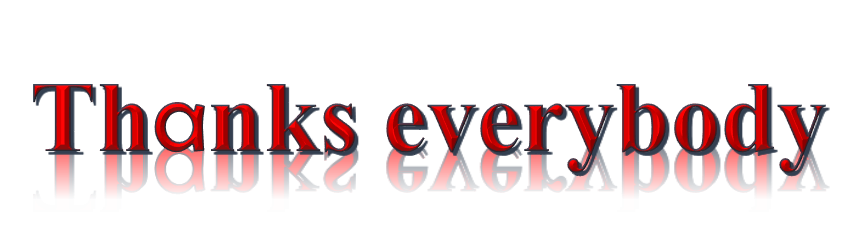 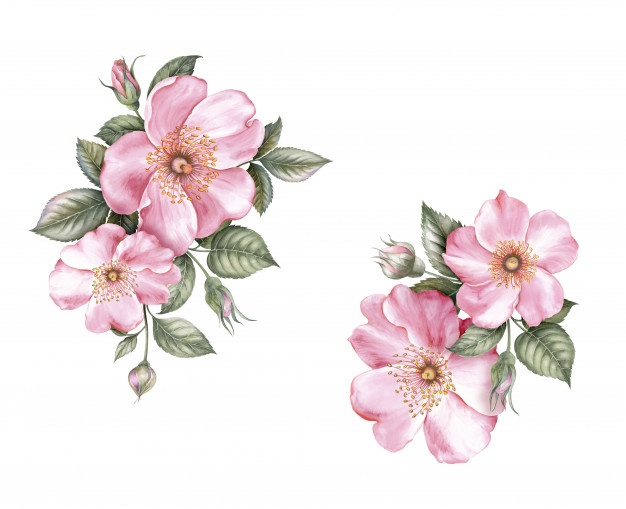 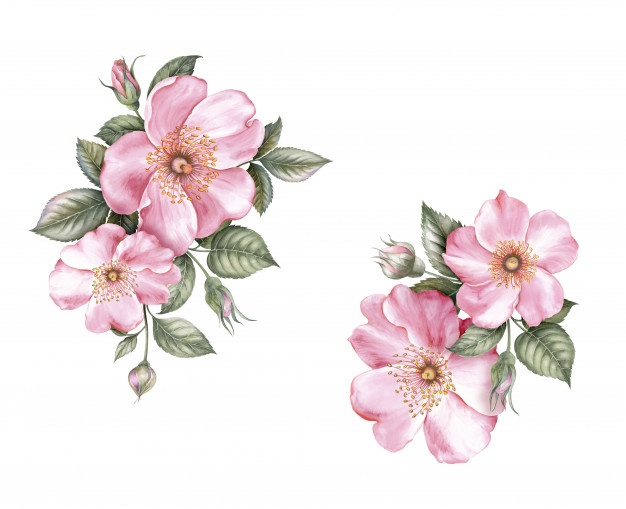 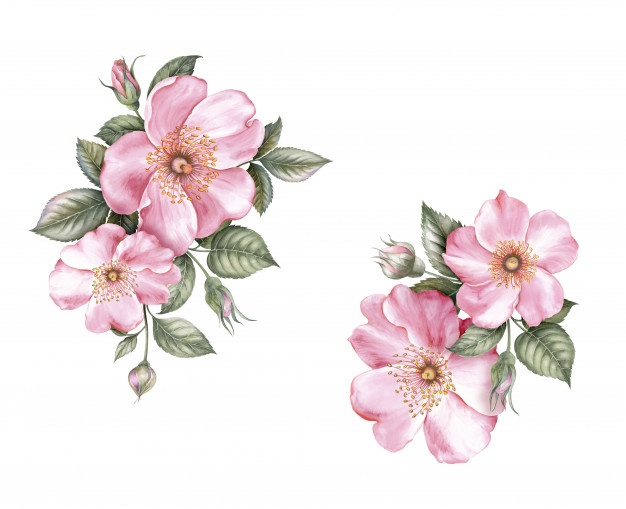 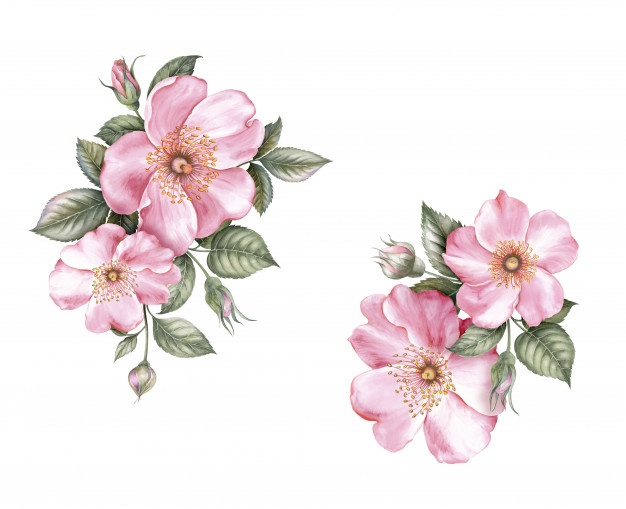